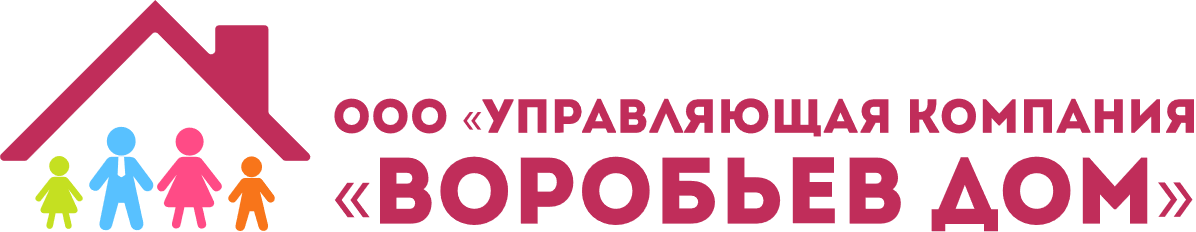 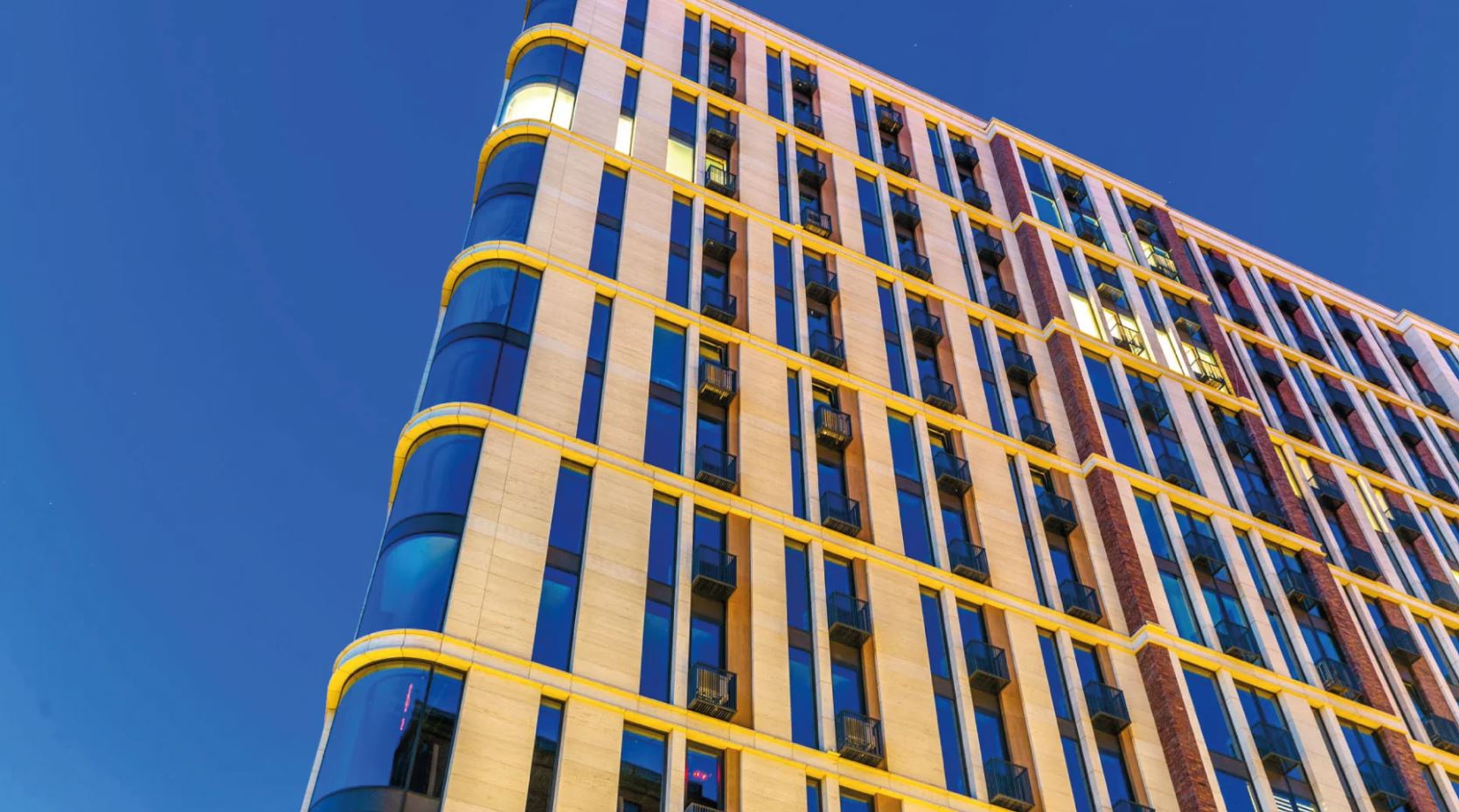 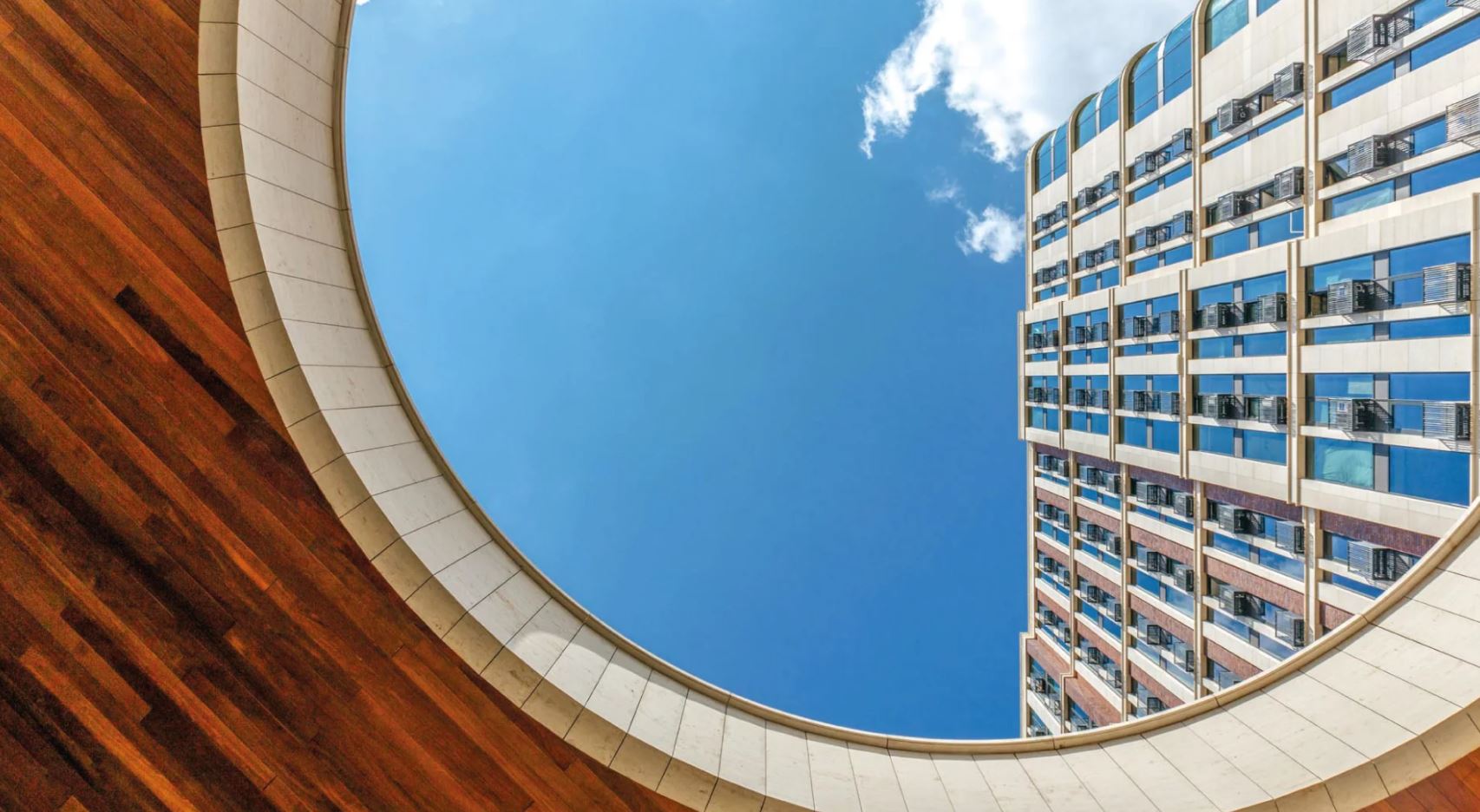 Отчёт о проведённых работах в ЖК Воробьев дом
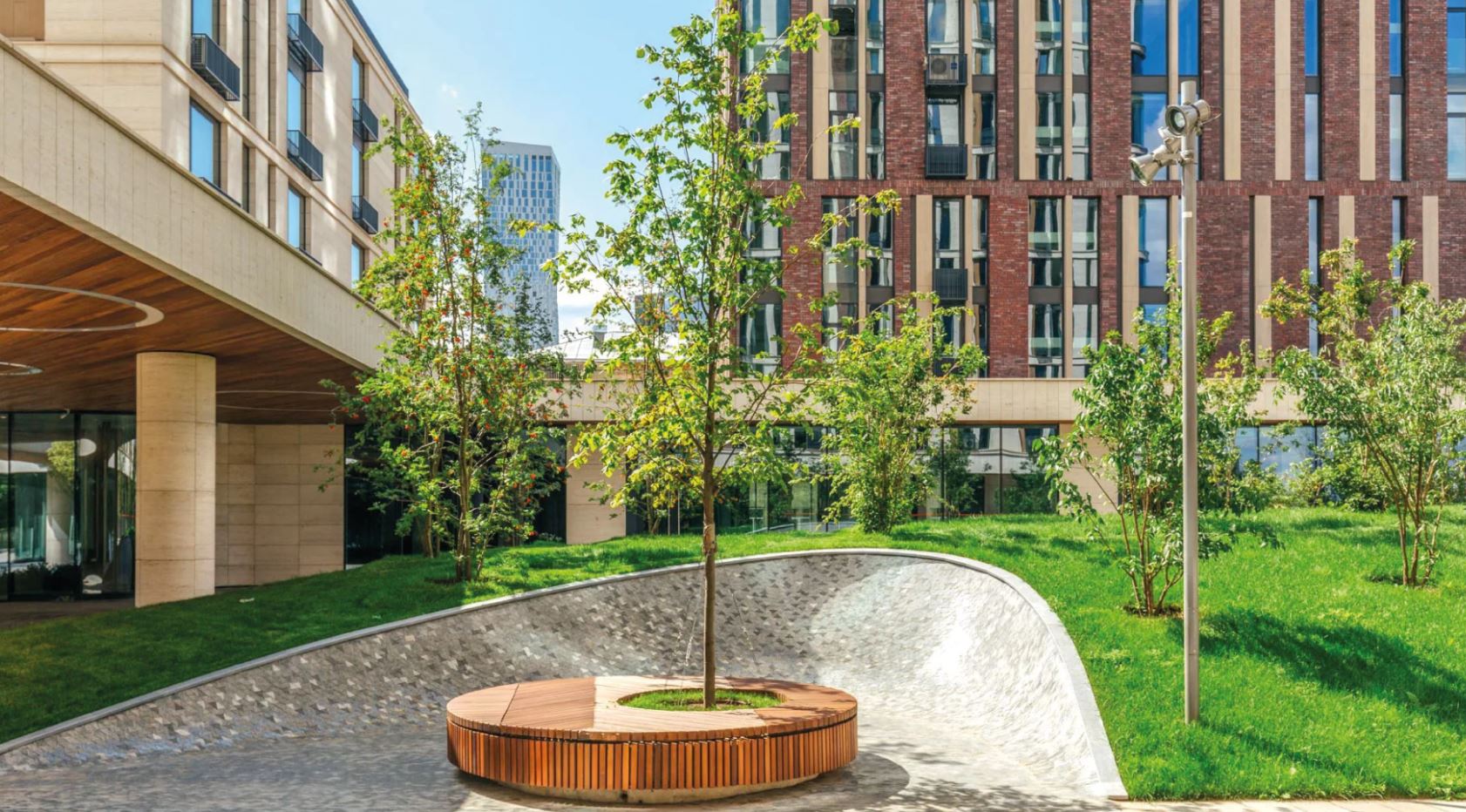 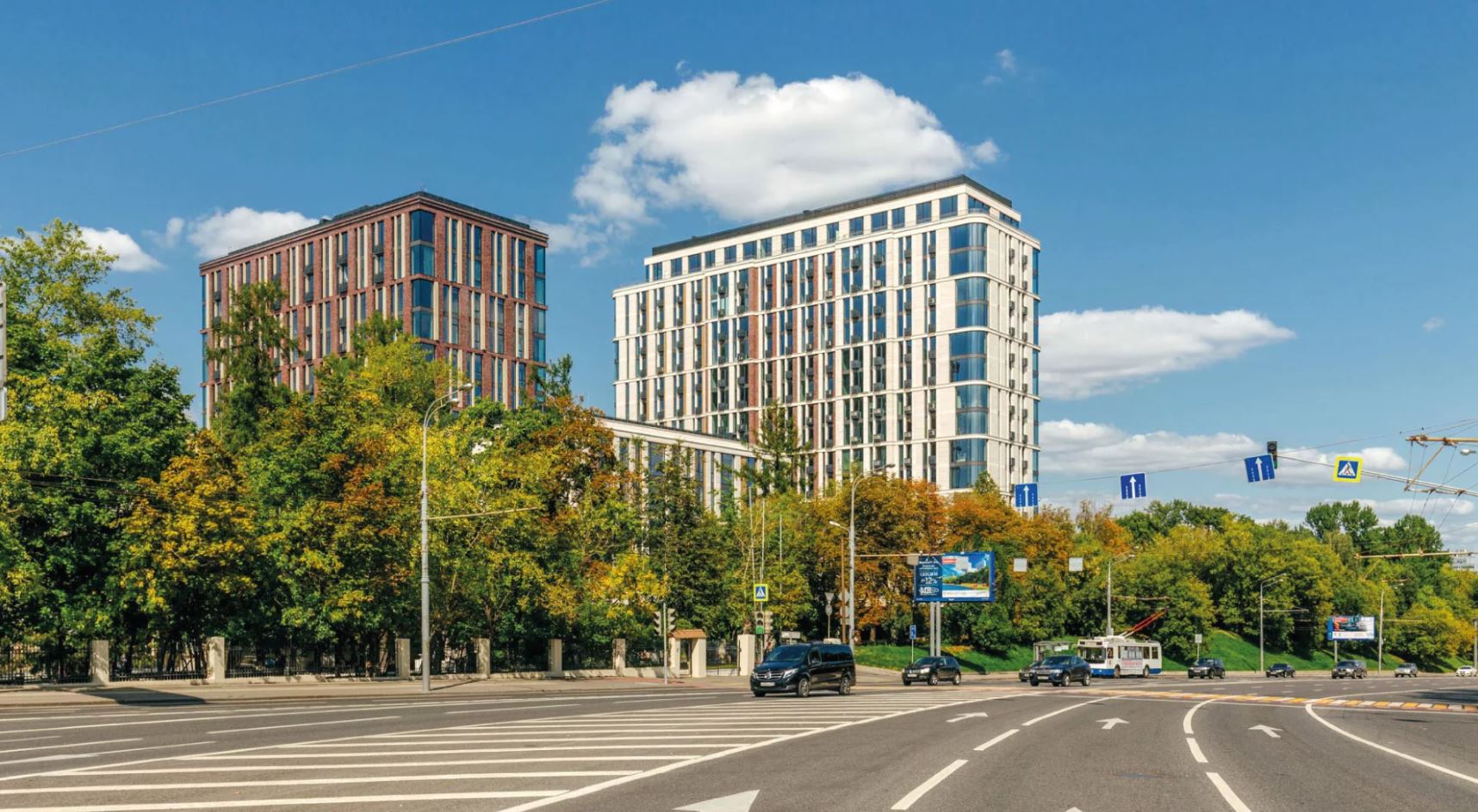 Май 2021 года
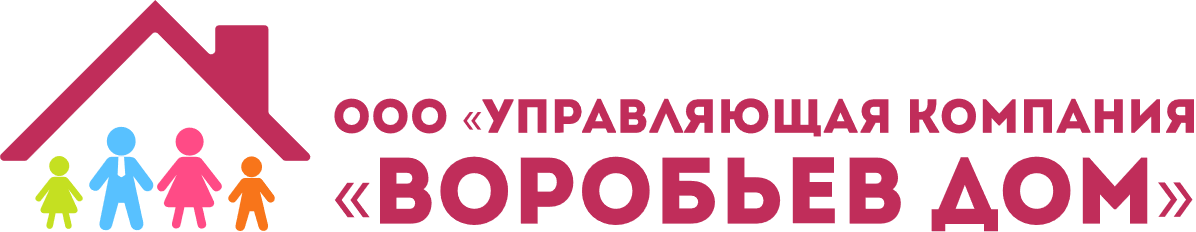 2
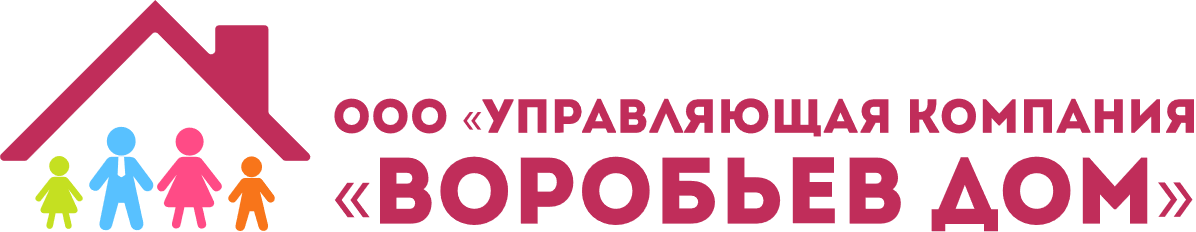 Обустроили клумбы (стрижки почвопокровного кустарника – 200 шт., стрижка хвойных растений – 60 шт.)
Работы по благоустройству
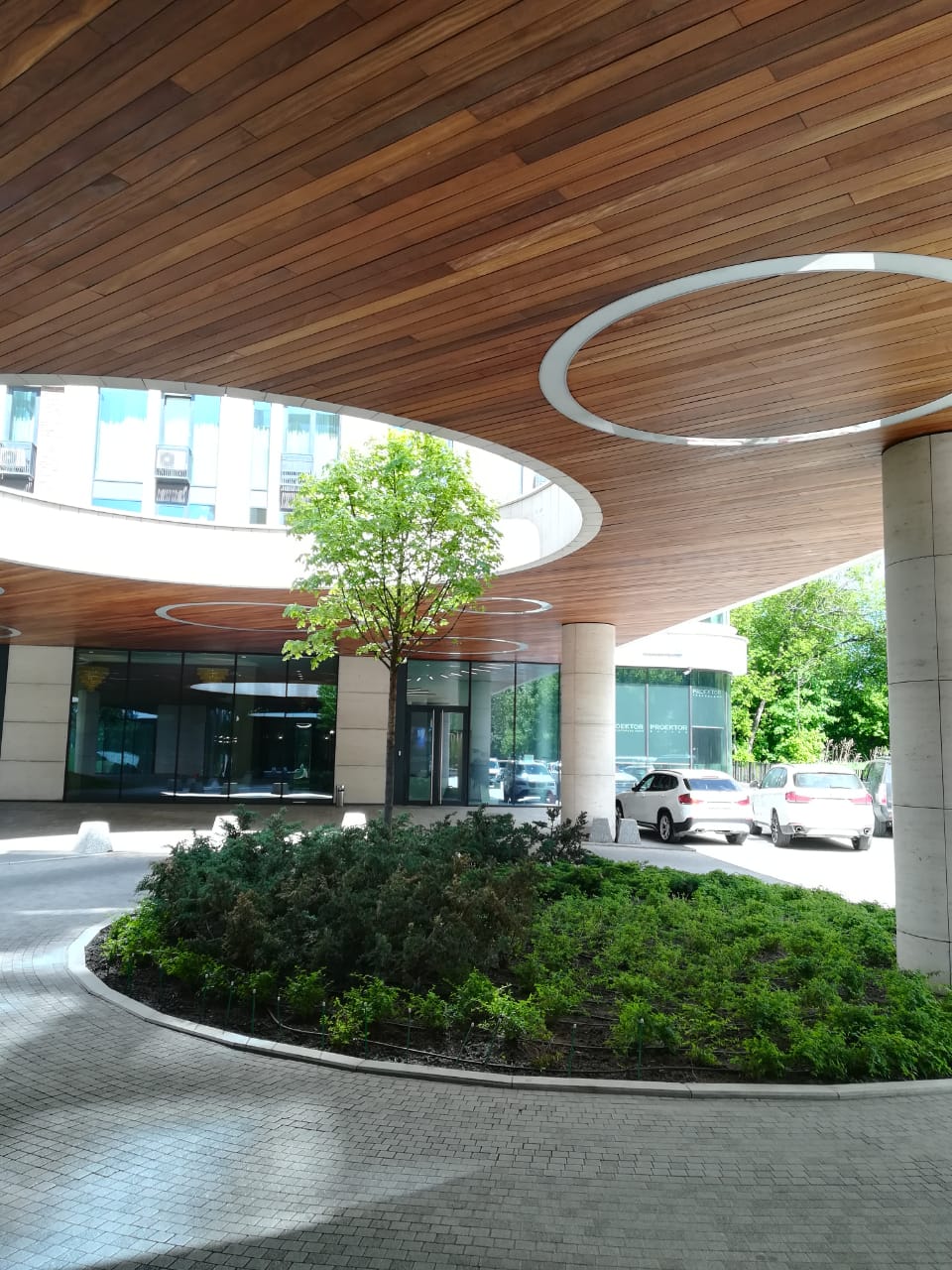 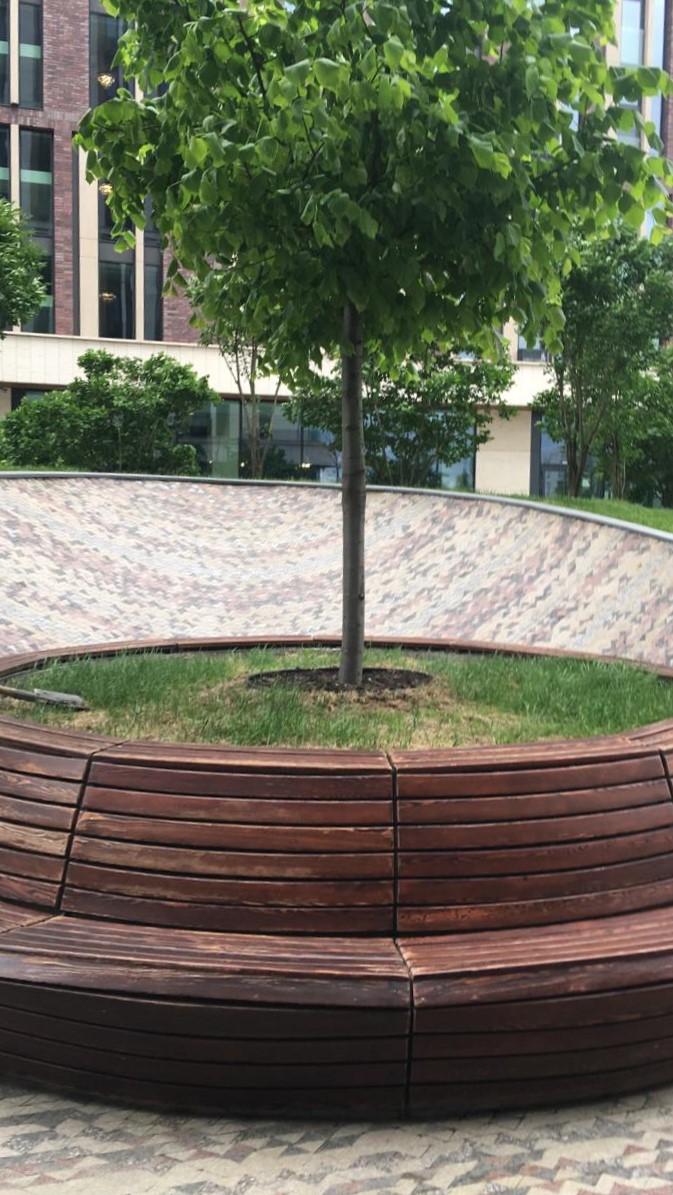 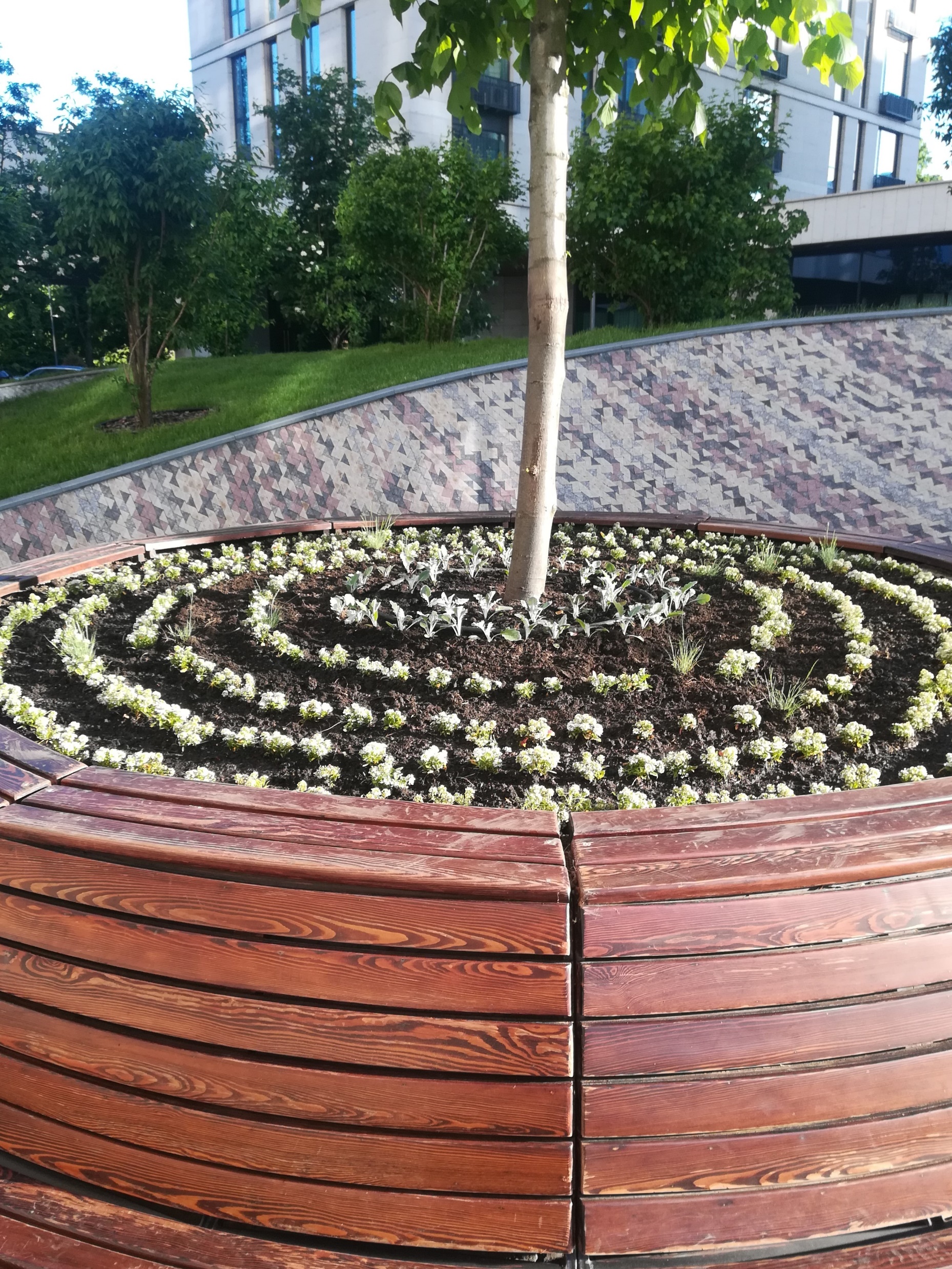 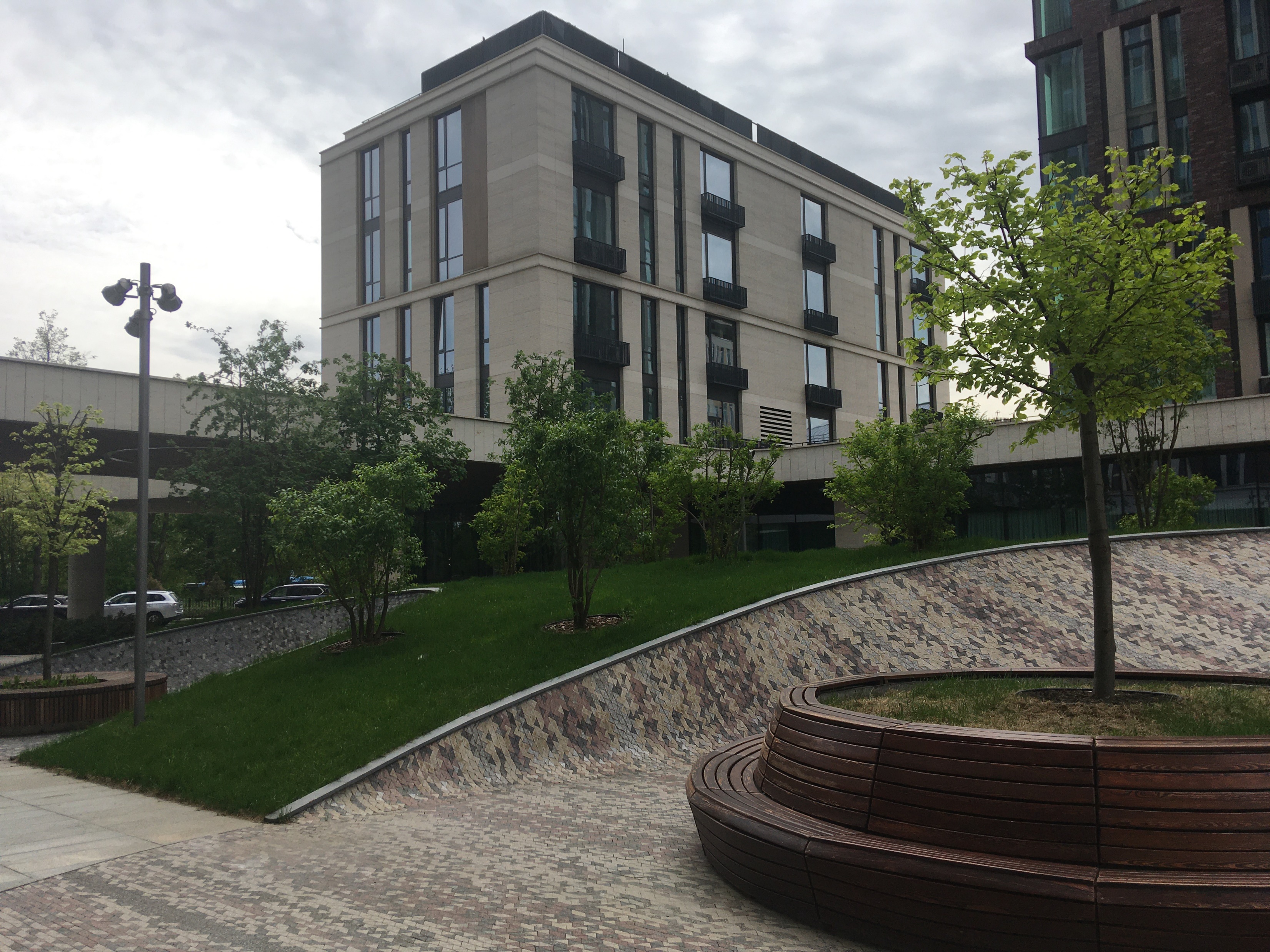 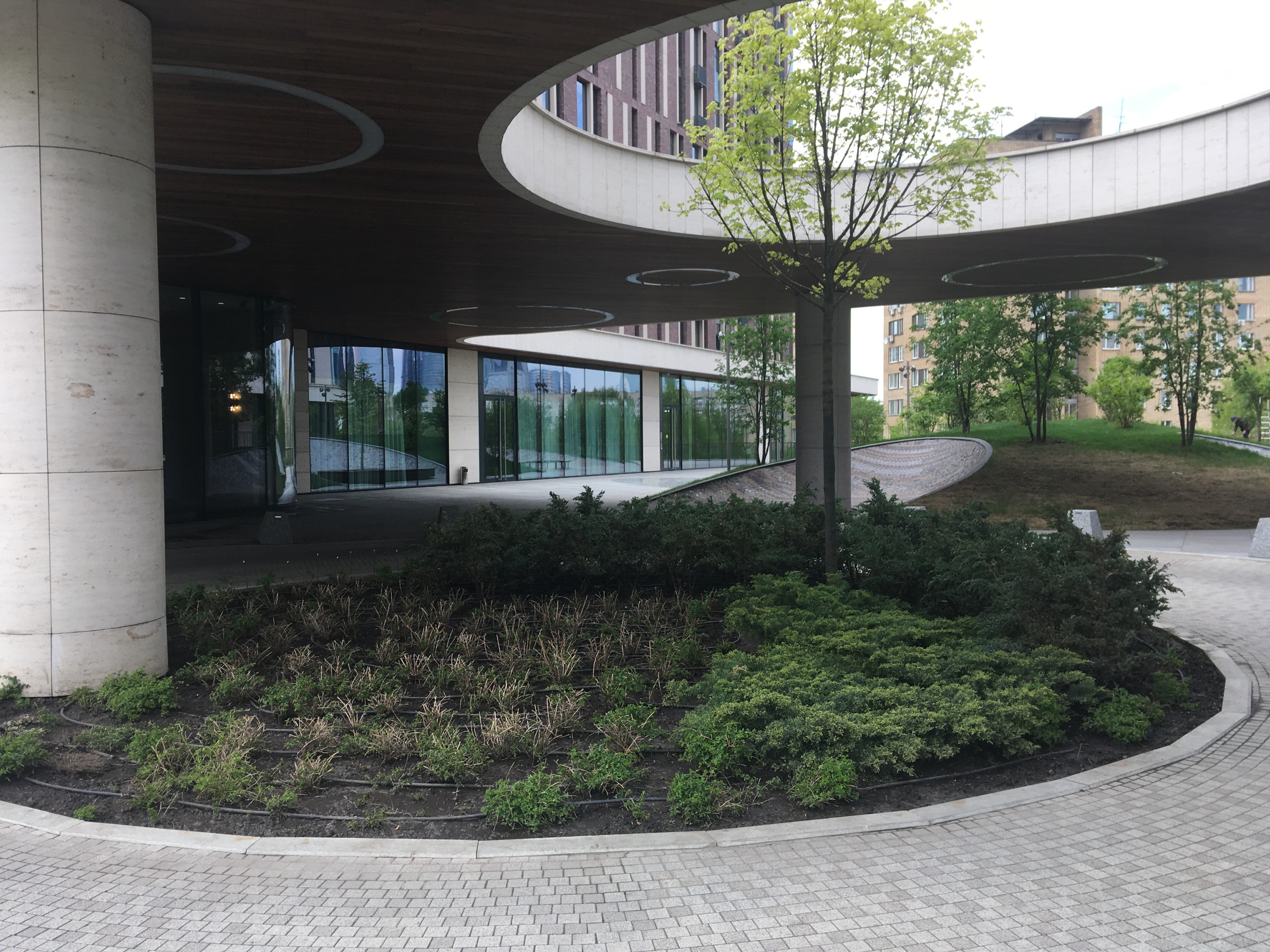 3
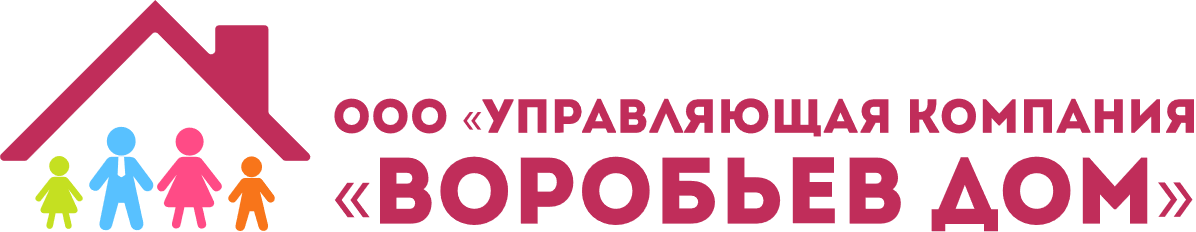 Установили теннисные столы (2 шт.)
Работы по благоустройству
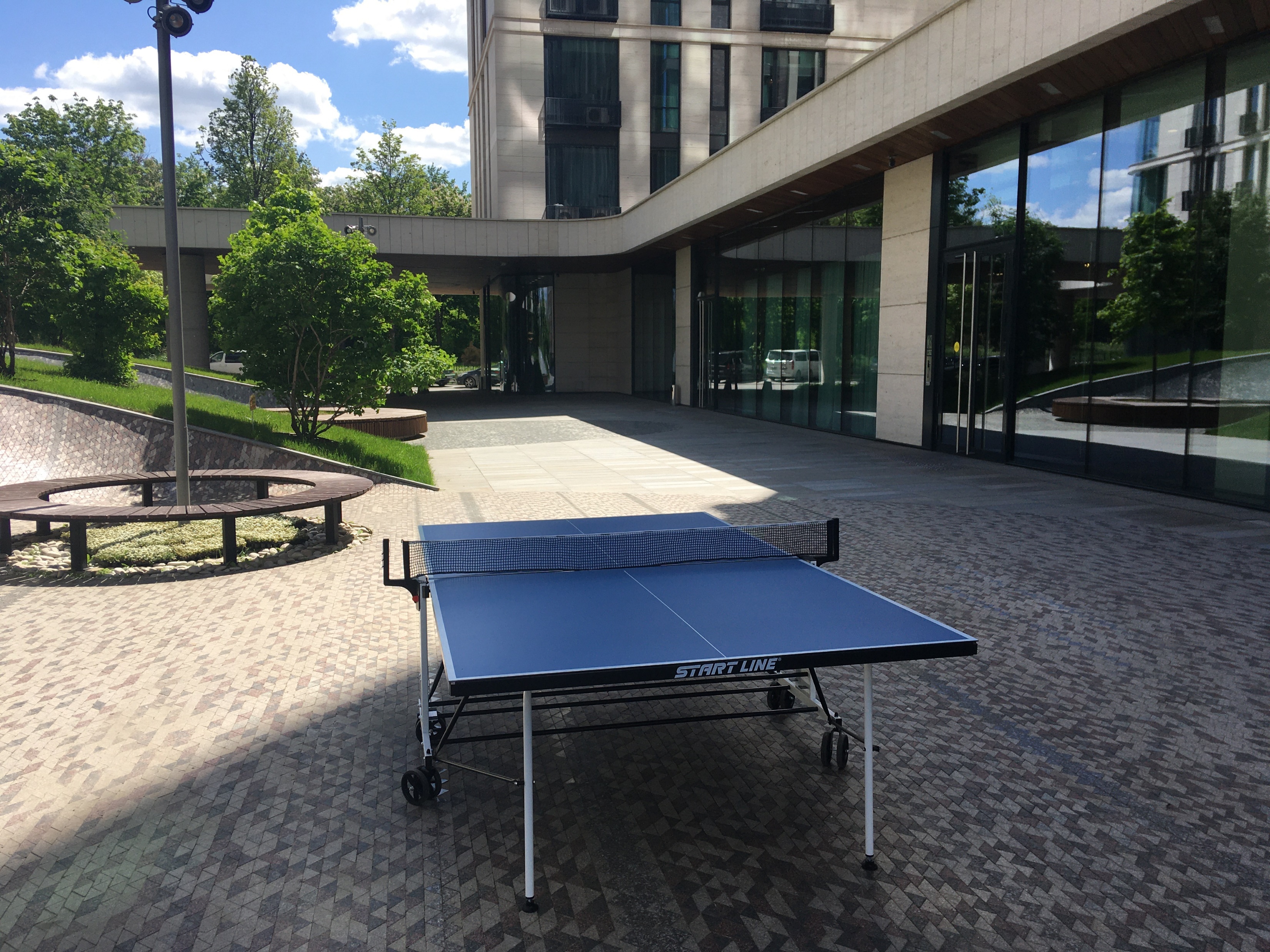 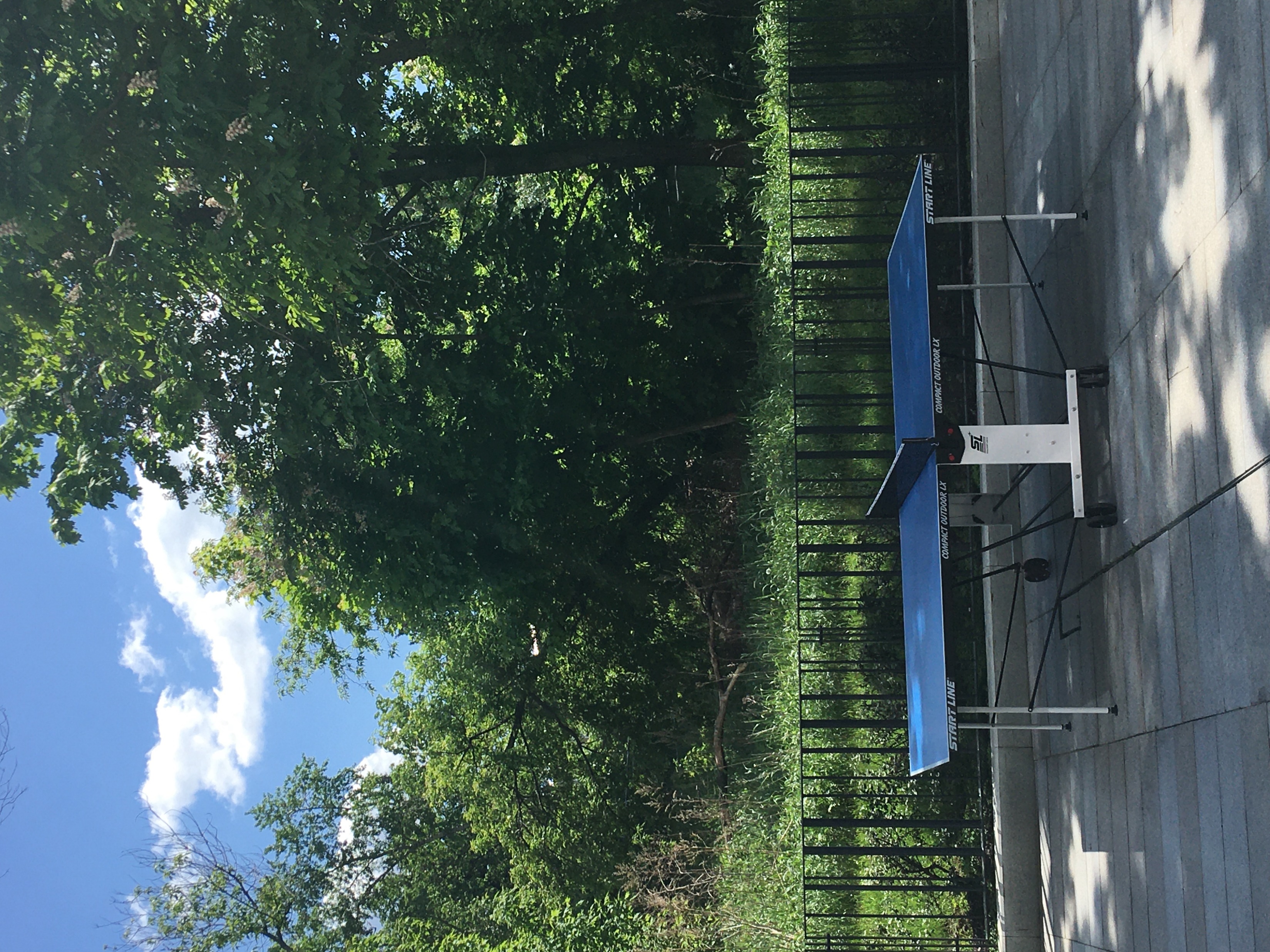 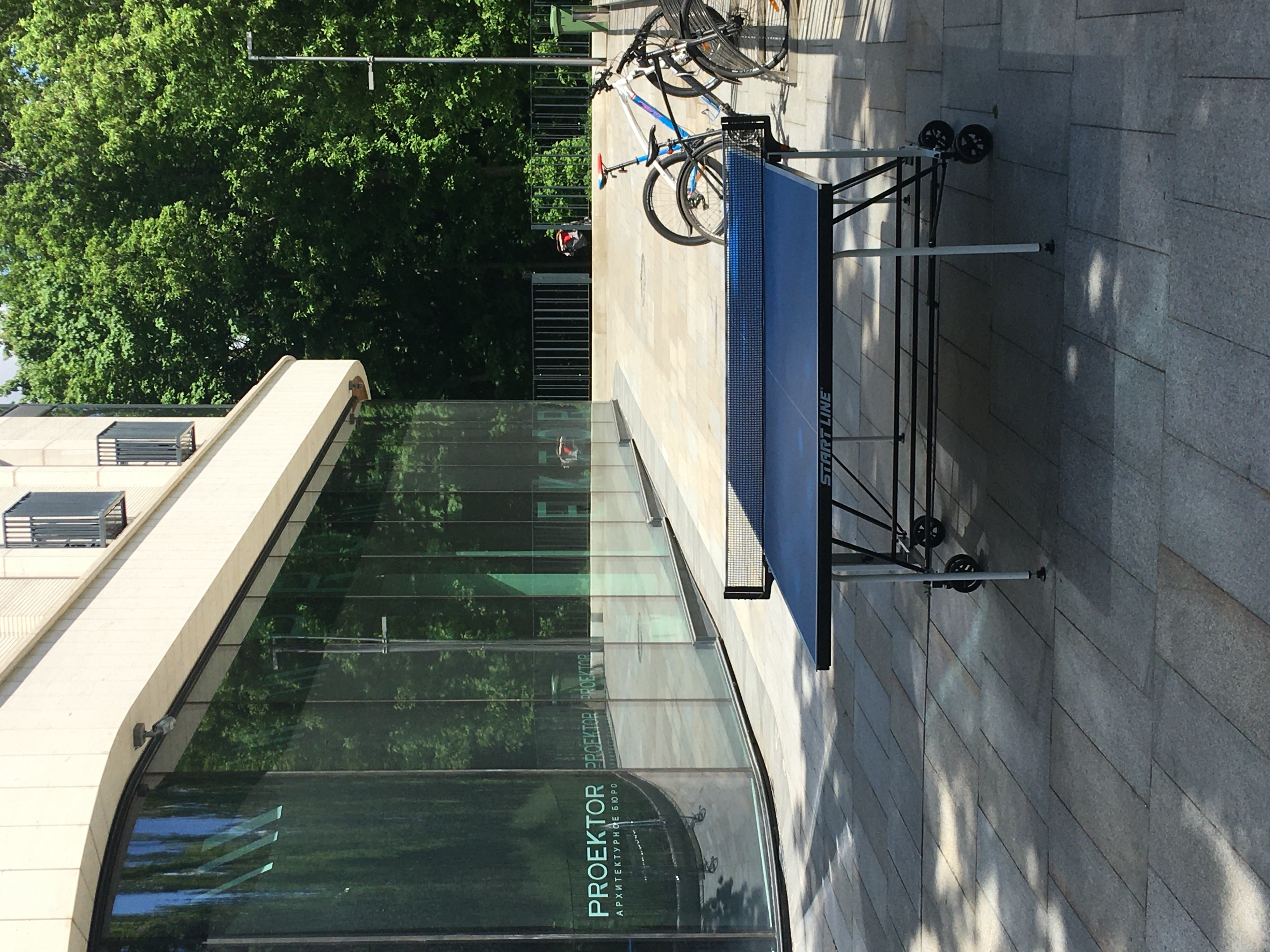 4
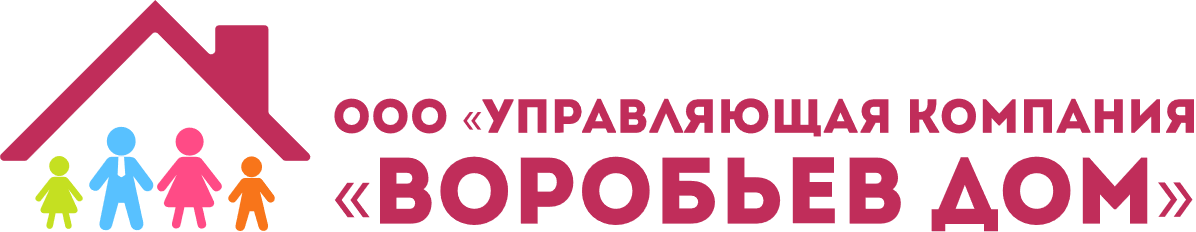 Провели ремонт въезда
Работы по благоустройству
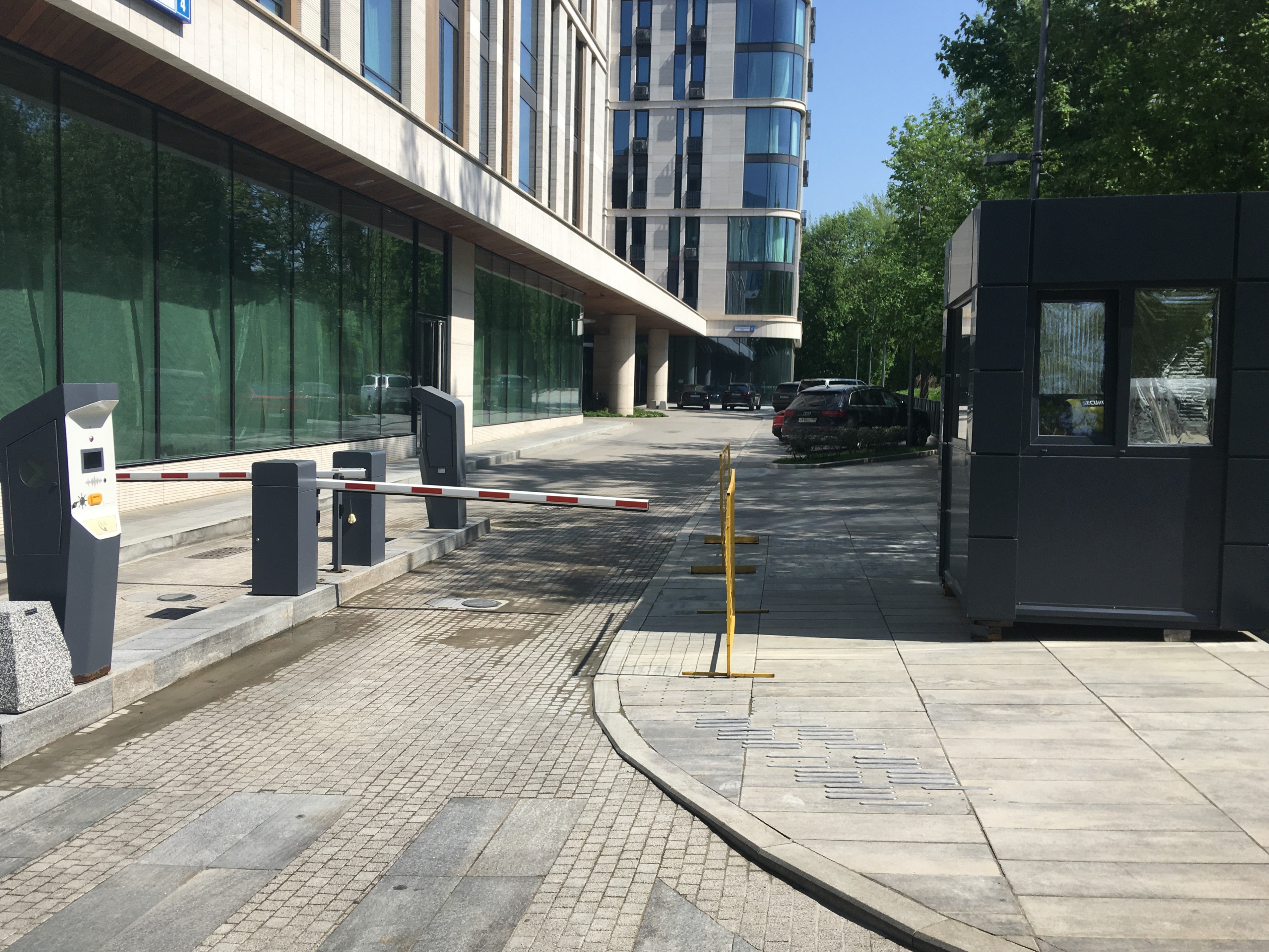 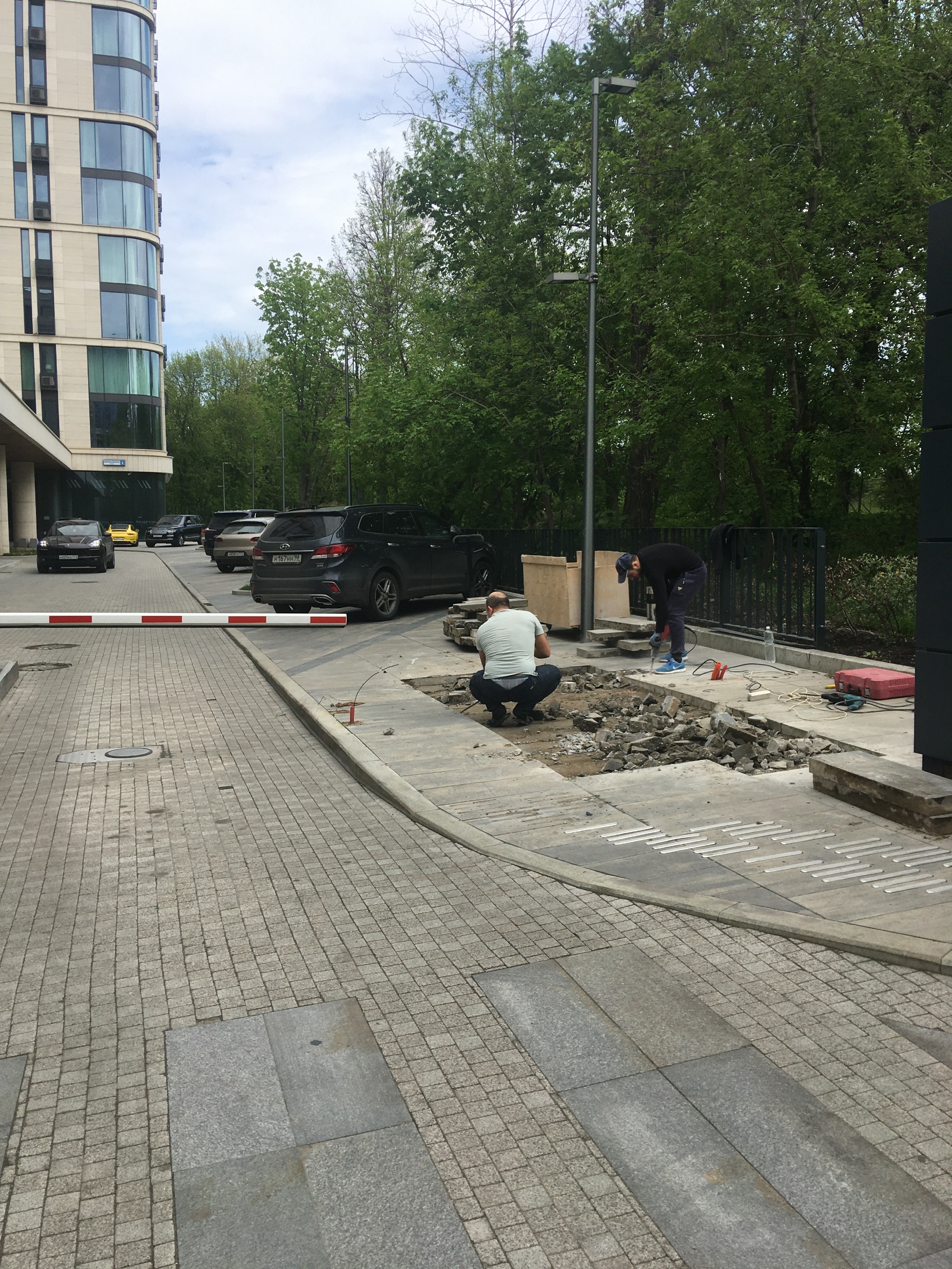 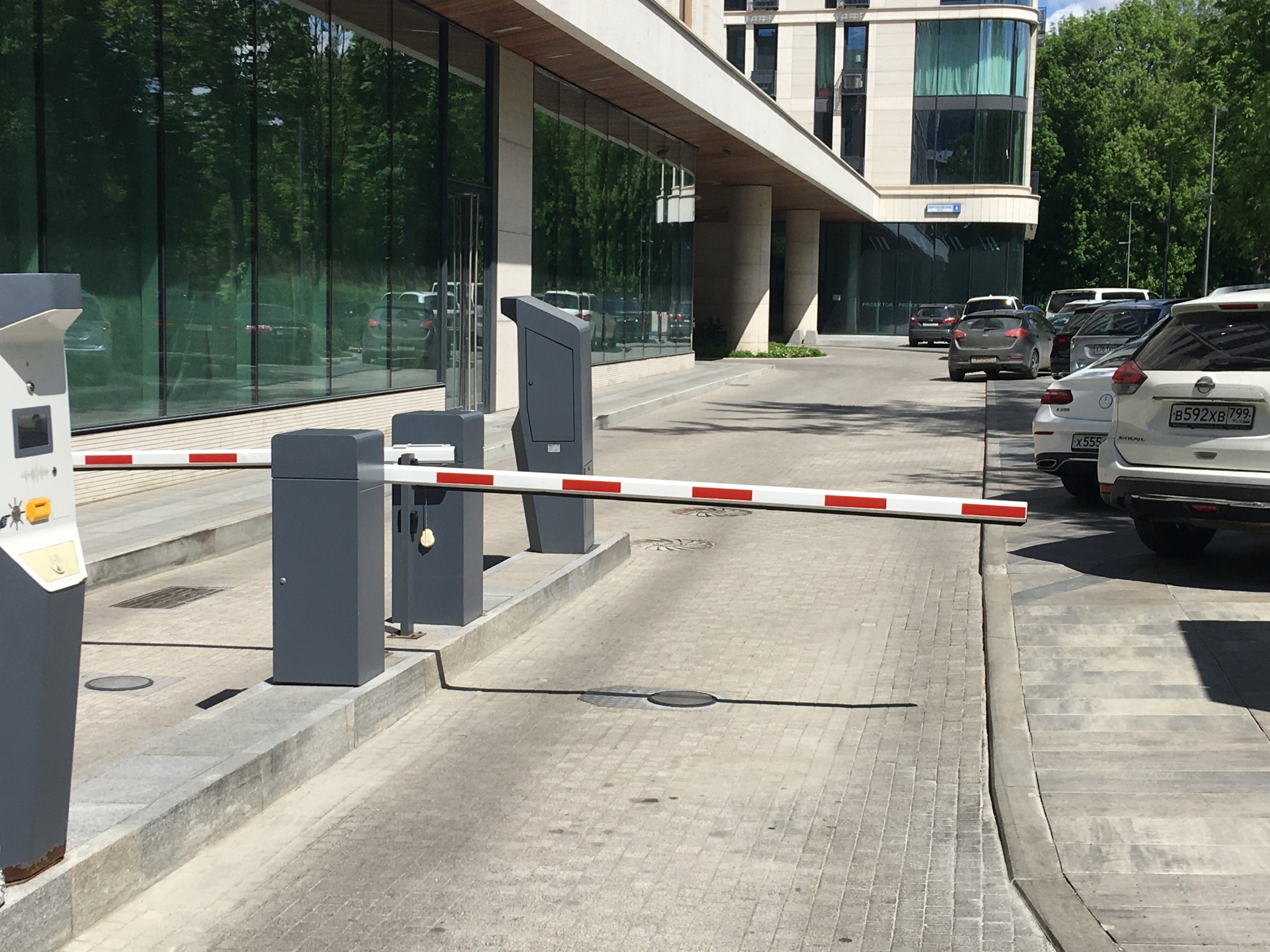 5
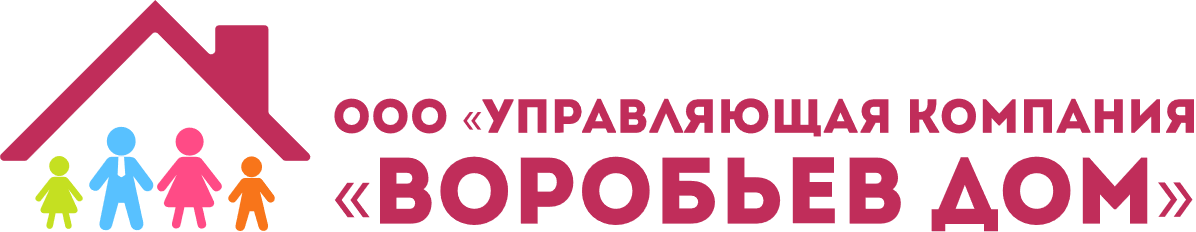 Заделали отверстие в стене подъезда № 1
Работы по благоустройству
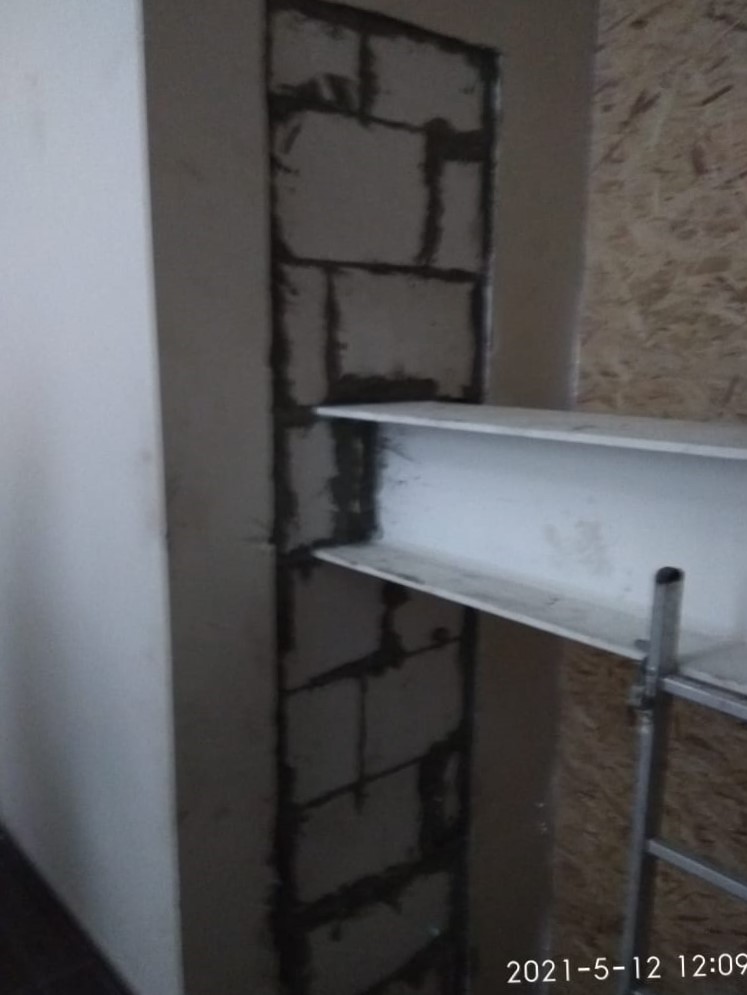 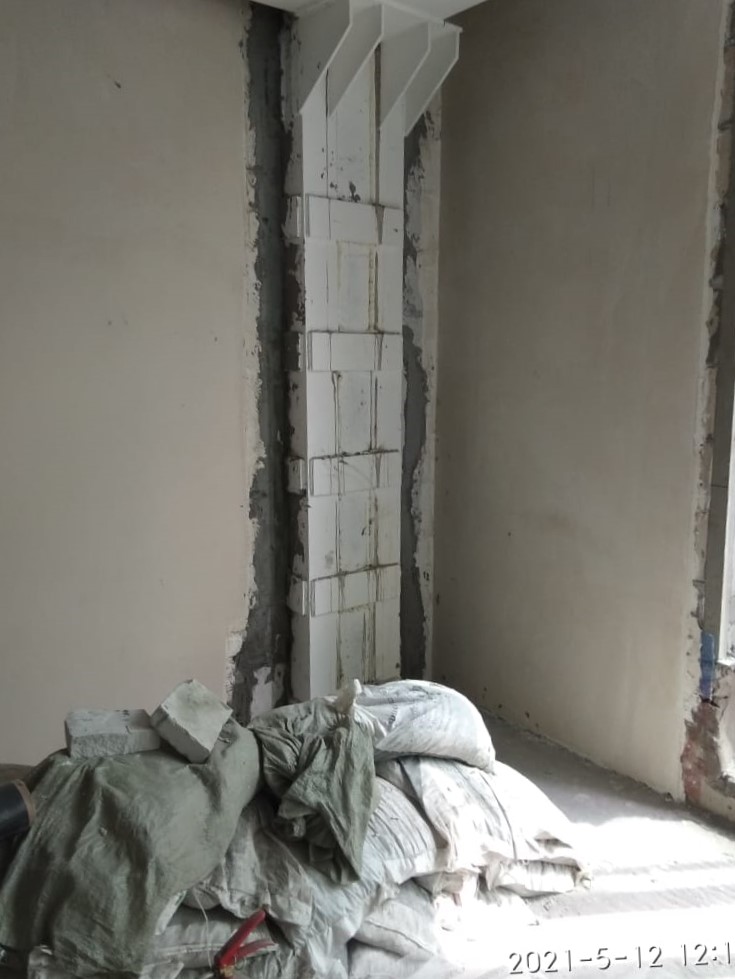 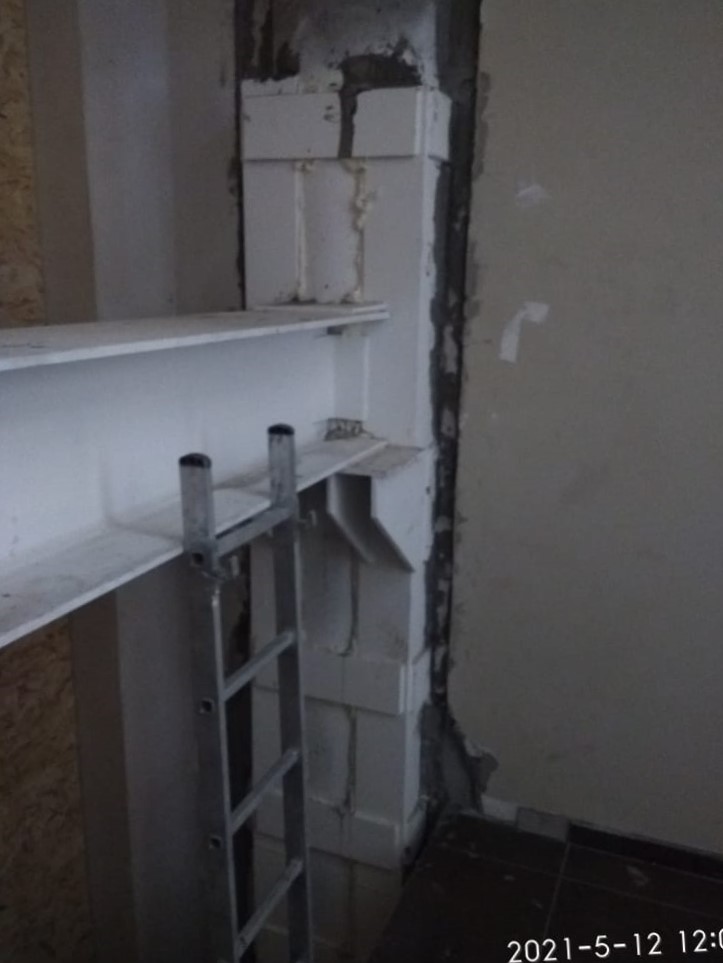 6
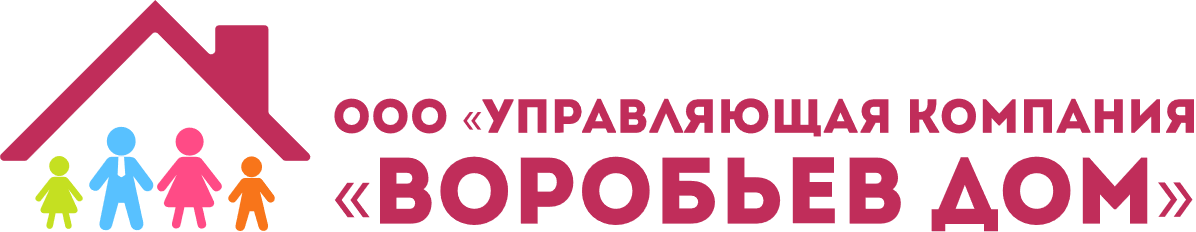 Вывоз мусора
Организовали ежедневный сбор и вывоз хозяйственно-бытовых отходов. Ведём раздельный сбор мусора. Строительный мусор вывозится по отдельным заявкам.
7
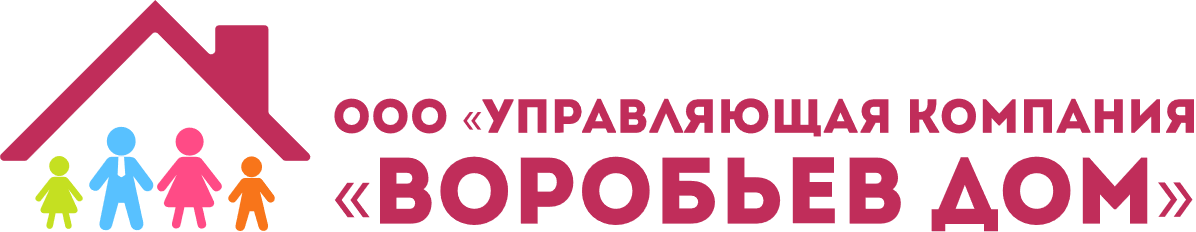 Инженерно-техническое обеспечение
8
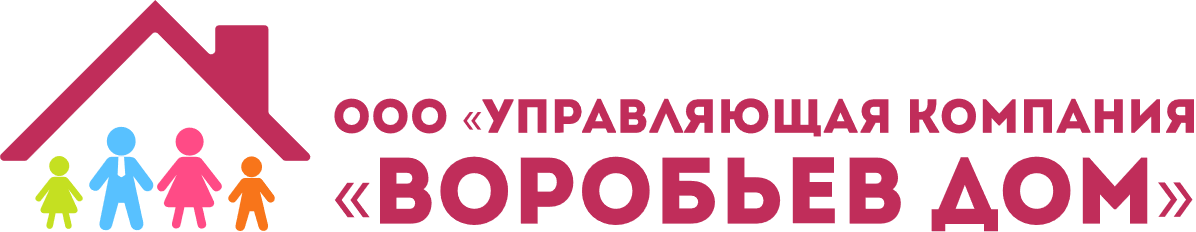 За май 2021 года выполнили 238 заявок через систему «Домиленд»
Работа с заявками
9
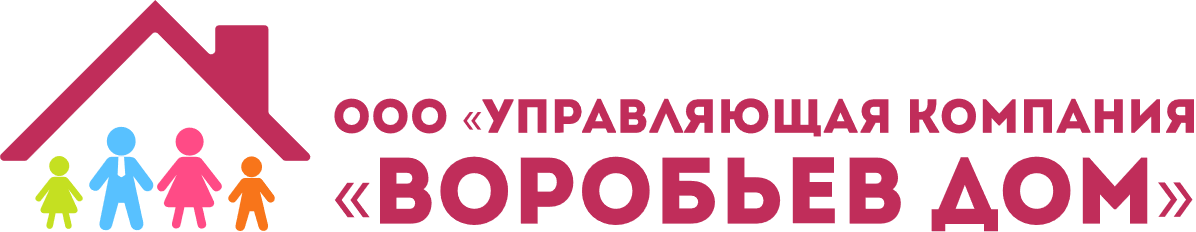 За истекший период консьержи стремились создать комфортные условия для жильцов ЖК Воробьев дом: оказывали помощь в принятии заказов, корреспонденции и сопровождали гостей.
Услуги консьержей
10
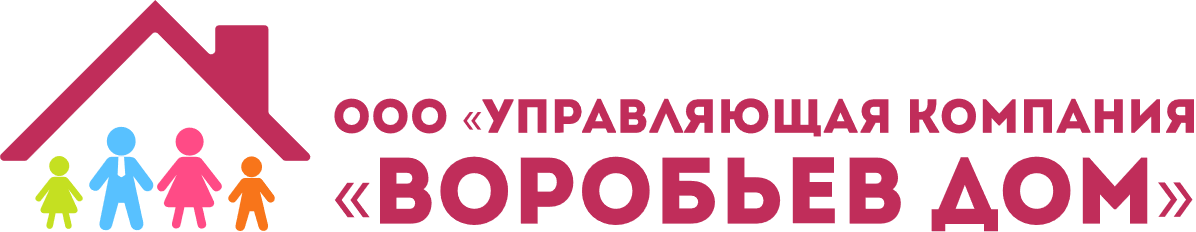 В мае выполнили следующие работы (кроме ежедневных работ):
Уборка здания и территории
11
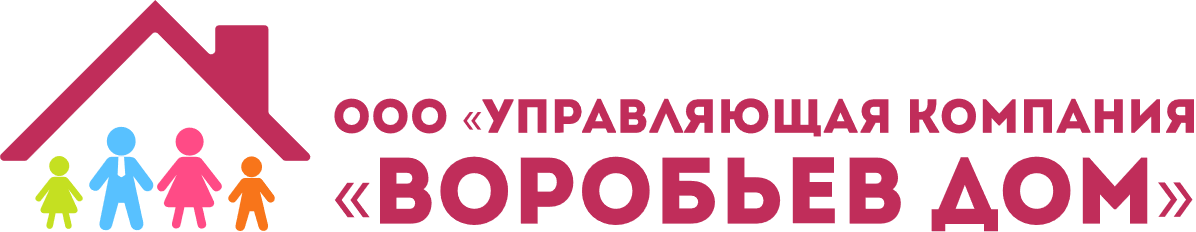 Мероприятия в связи с пандемией COVID-19
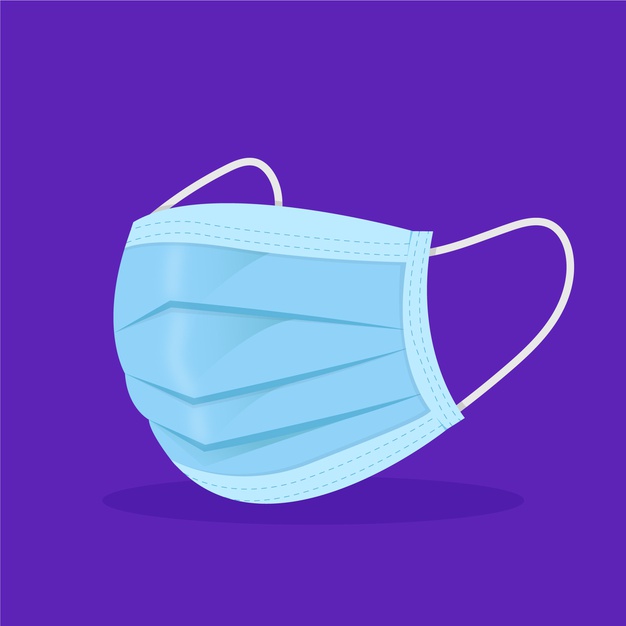 12
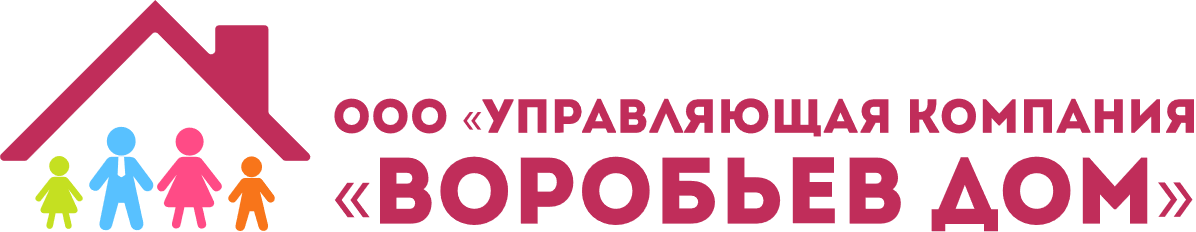 Фонд капитального ремонта
На остаток средств начисляются проценты по ставке 2,46%. Срок депозита – до 5 июня 2022 года.
13
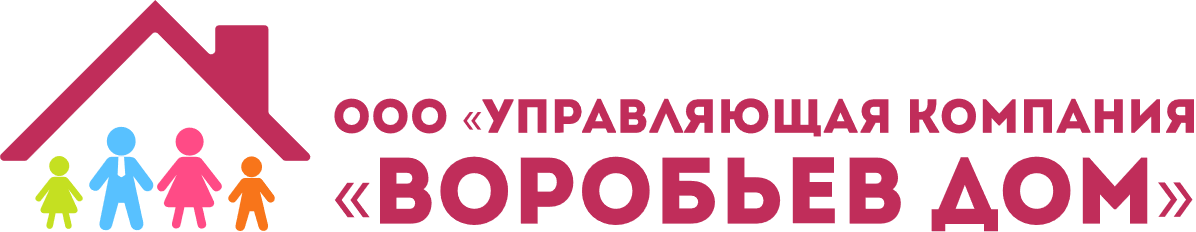 Планы на июнь 2021 года
14
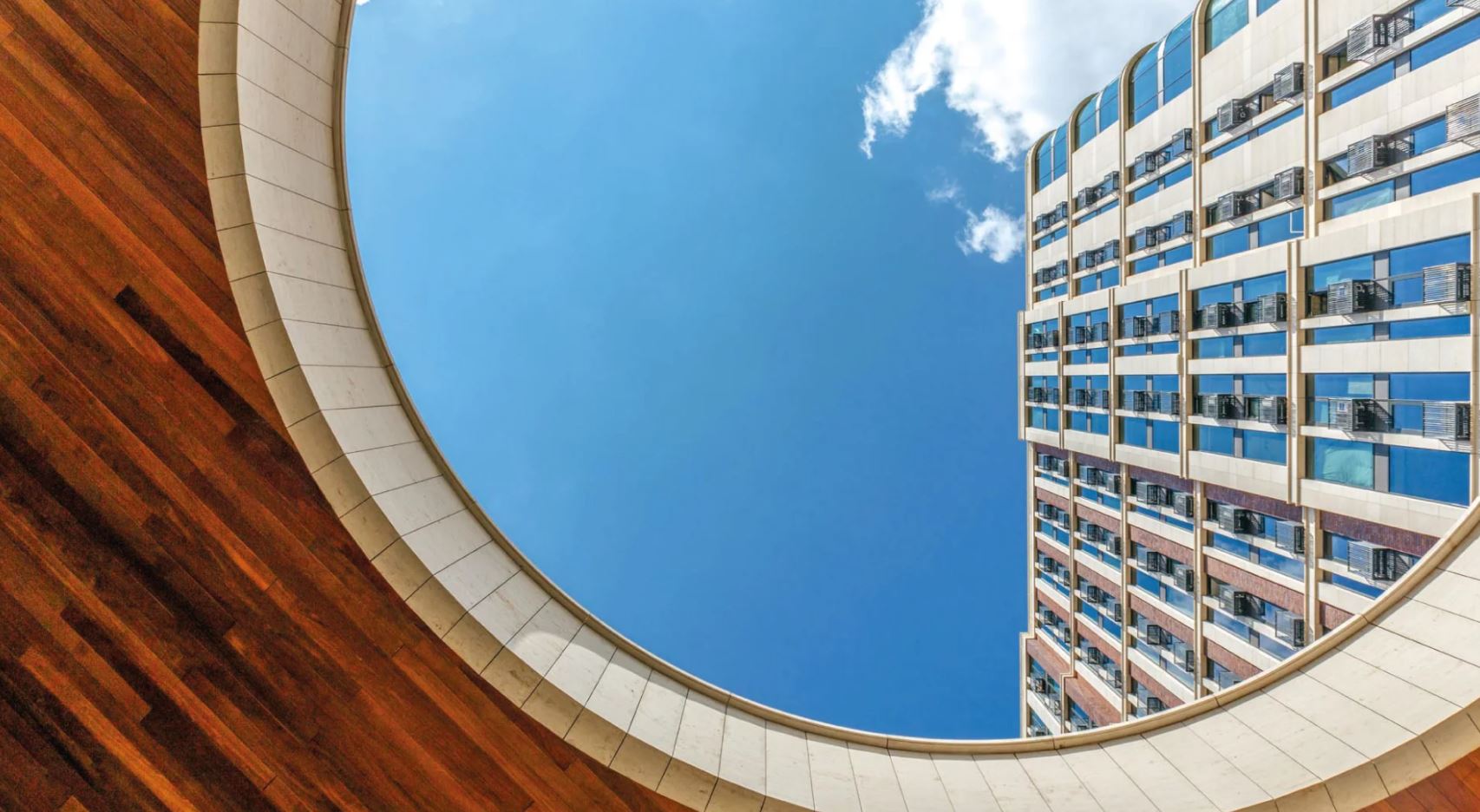 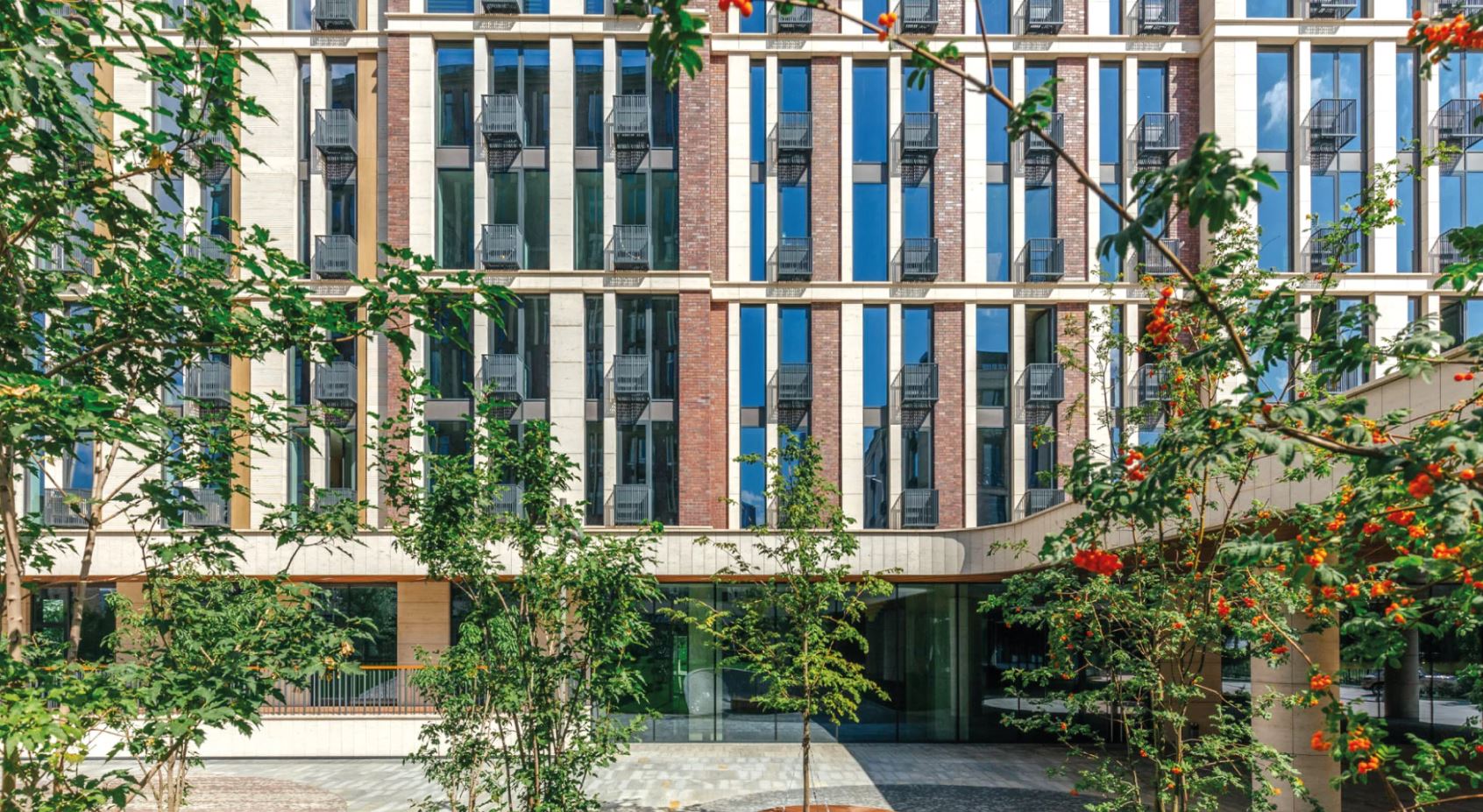 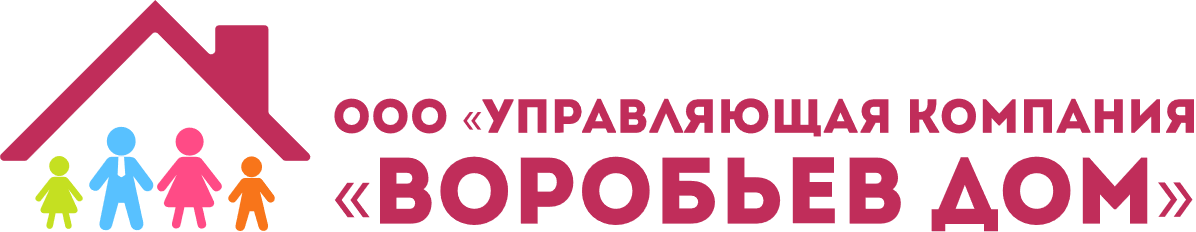 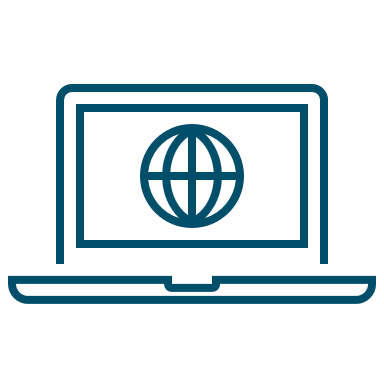 https://uk-vorobievdom.ru/
info@uk-vorobievdom.ru

+7 (495) 940-55-55
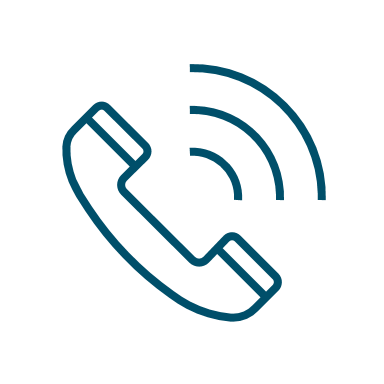